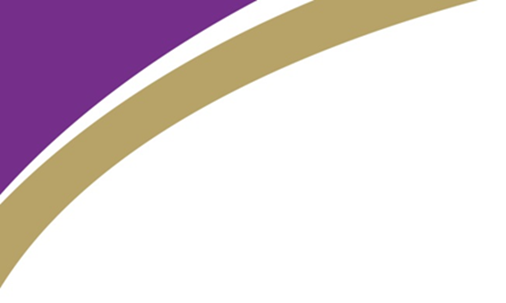 An introduction to GCSE Modern Foreign Languages
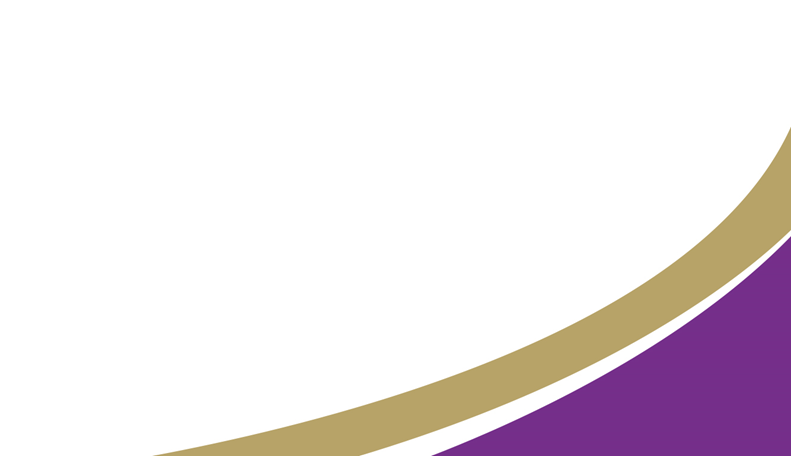 What you will learn. Where it could take you. Who should opt.
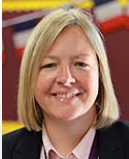 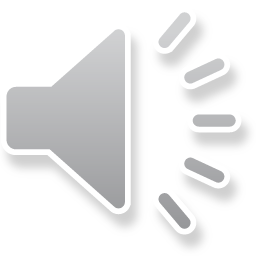 dmasters@sheldonschool.co.uk
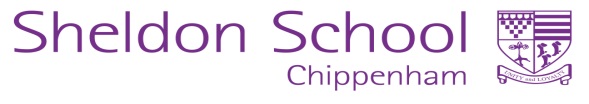 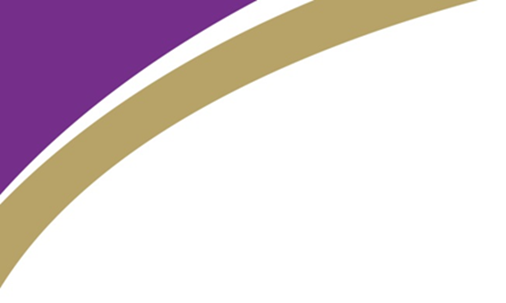 What it gives you
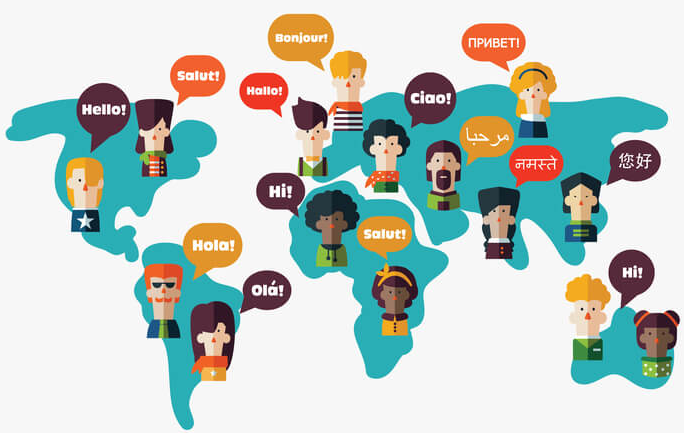 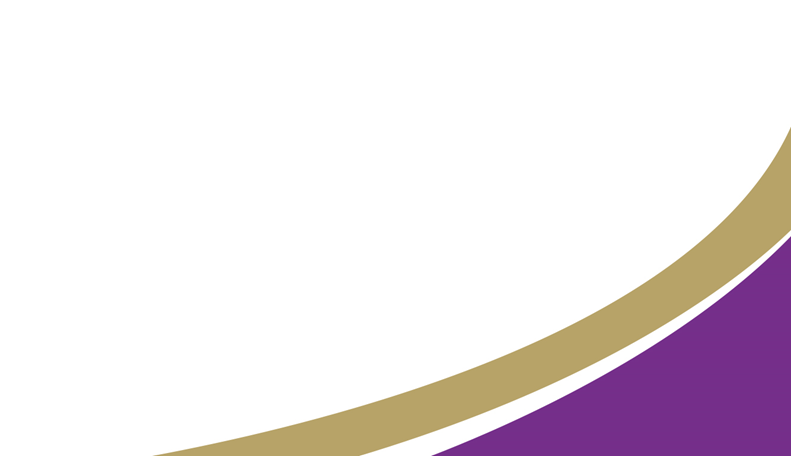 The ability to empathise with others from diverse backgrounds
Proven communication skills
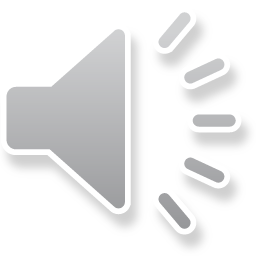 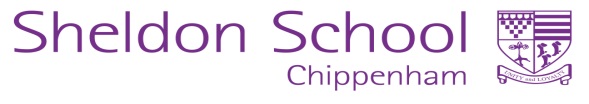 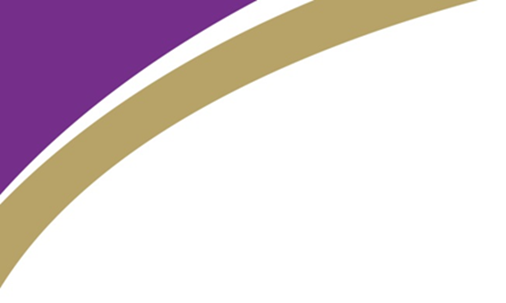 The language choice
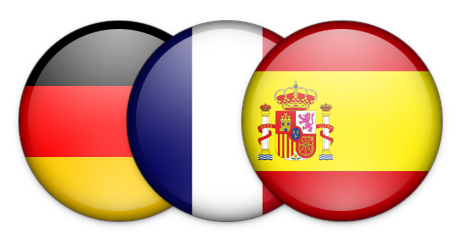 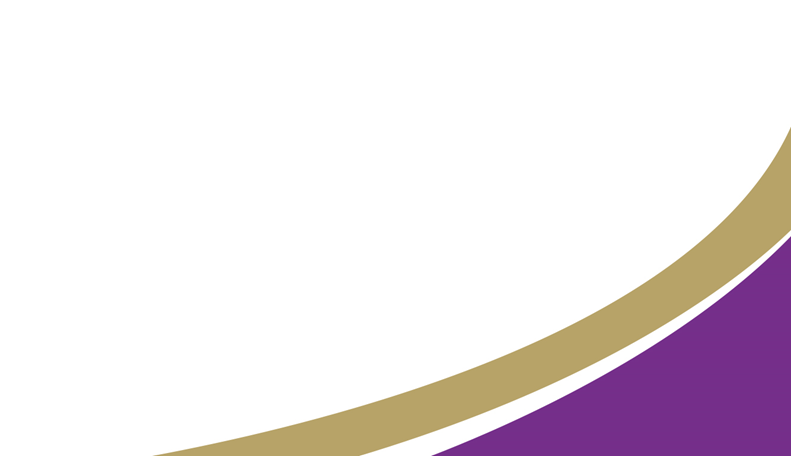 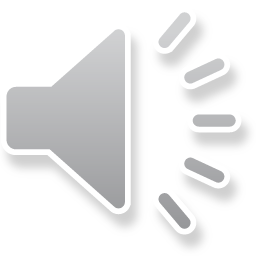 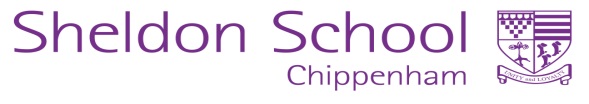 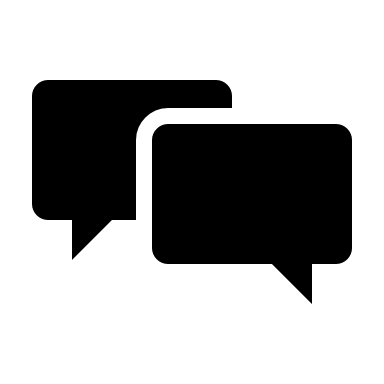 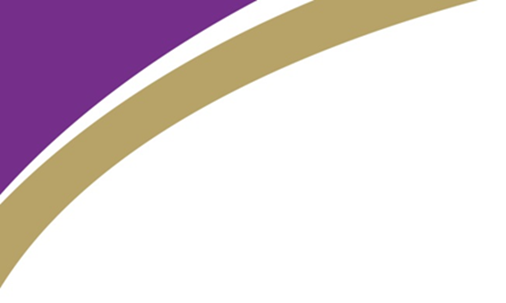 What you will learn
Media and technology
My personal world
Studying and my future
Lifestyle and wellbeing
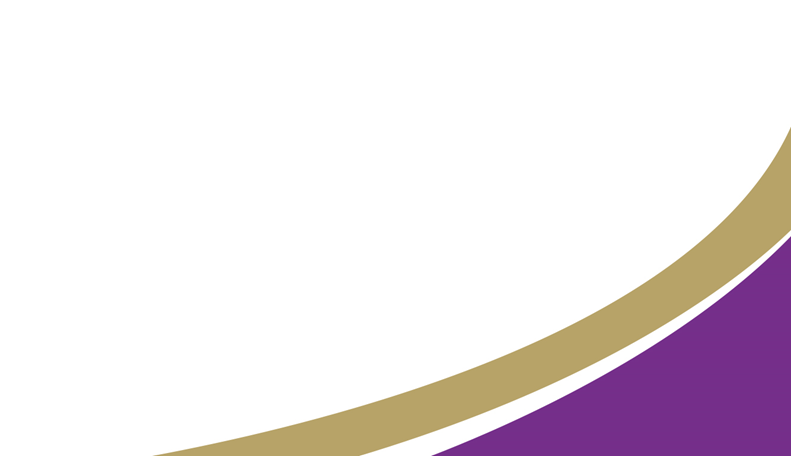 Travel and tourism
My neighbourhood
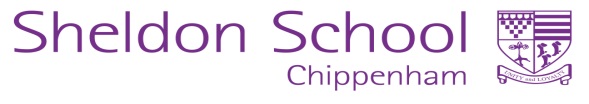 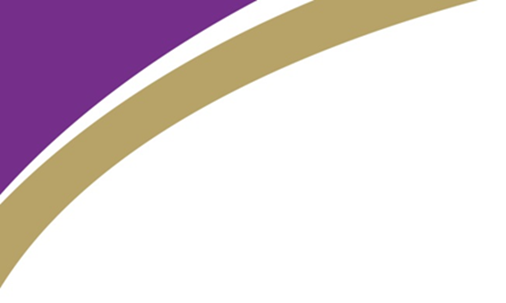 What you will learn
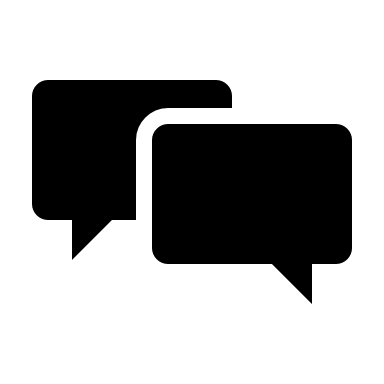 My personal world
Family, friends and relationships
Equality
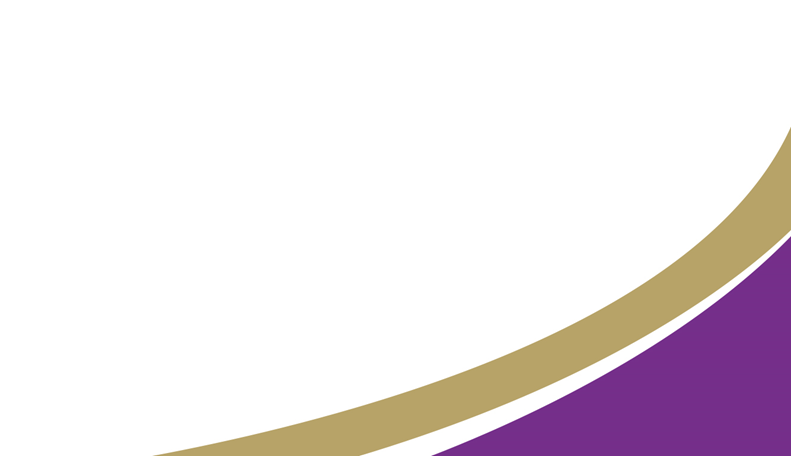 My personal world is the theme that will look the most like the one you are used to in KS3. The depth within which we explore this theme and the breadth of grammar we tackle is the difference.
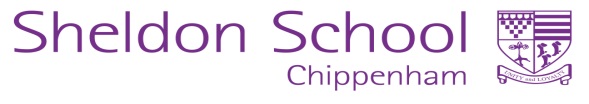 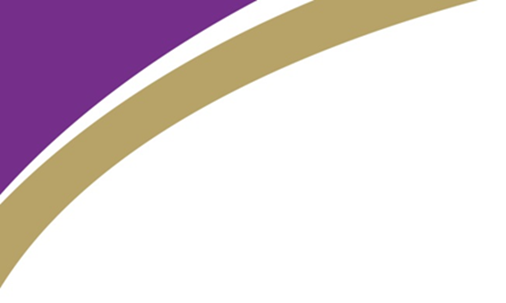 What you will learn
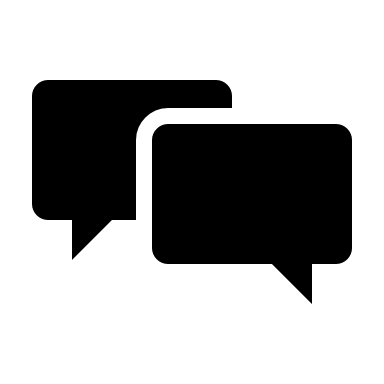 Lifestyle and wellbeing
Physical and mental wellbeing
Food and drink
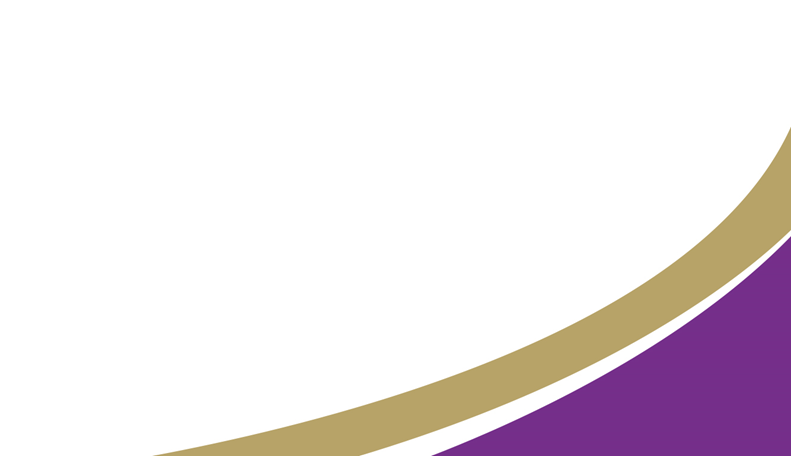 Sports
Lifestyle and wellbeing is a very important theme and one that often brings lively discussion and debate. Your science knowledge will provide a good background here so for those hoping to pursue a medical career, languages combines well.
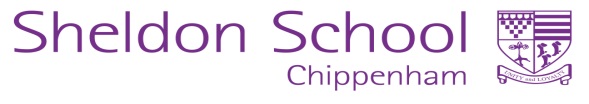 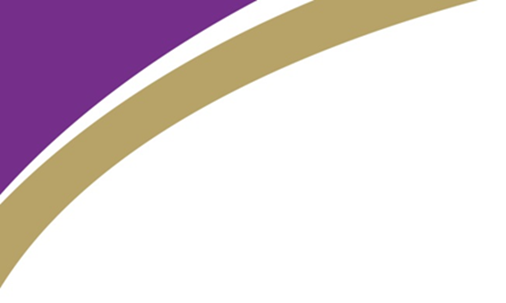 What you will learn
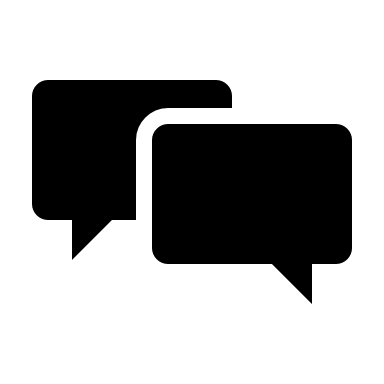 My neighbourhood
Places in town and shopping
Transport
The natural world and environmental issues
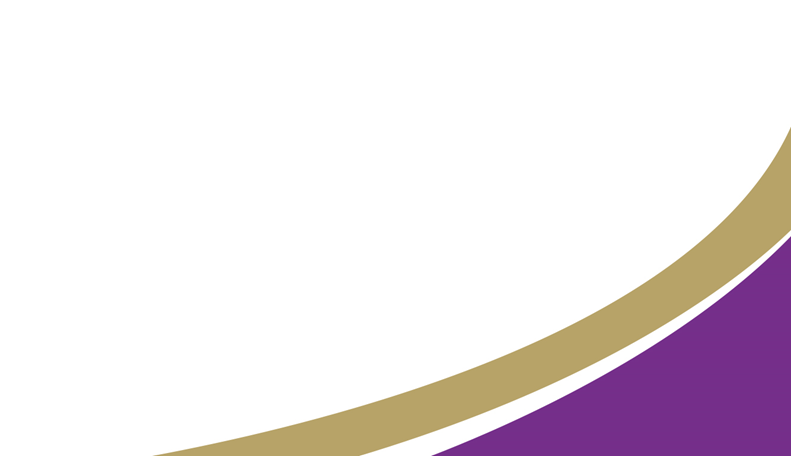 If you are considering a humanities subject at GCSE, this knowledge will complement that learning. If you plan to travel in the future and broaden your horizons, this knowledge will give you the tools you need to independently make your way through a different country.
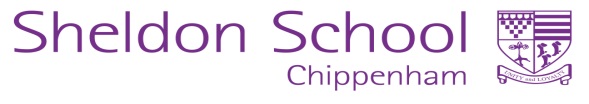 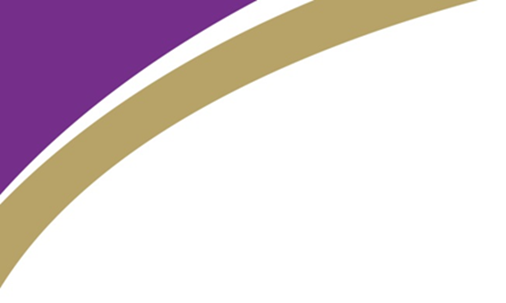 What you will learn
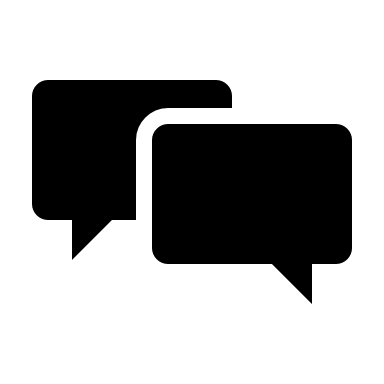 Media and technology
Social media and gaming
Music, tv and film
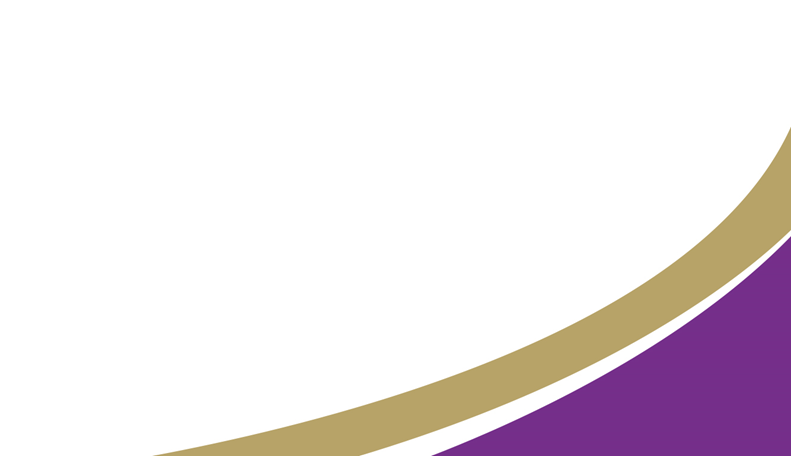 Media and technology gives you the opportunity to discuss how you spend your free time. This could be used in many real-life contexts as you meet new people from different backgrounds and discover shared interests.
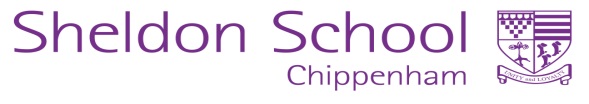 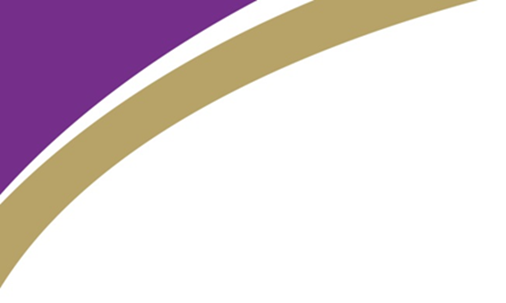 What you will learn
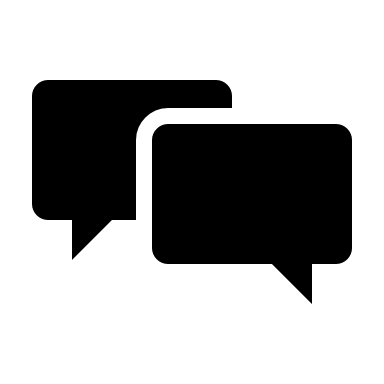 Studying and my future
School
Future opportunities
(e.g work and travel)
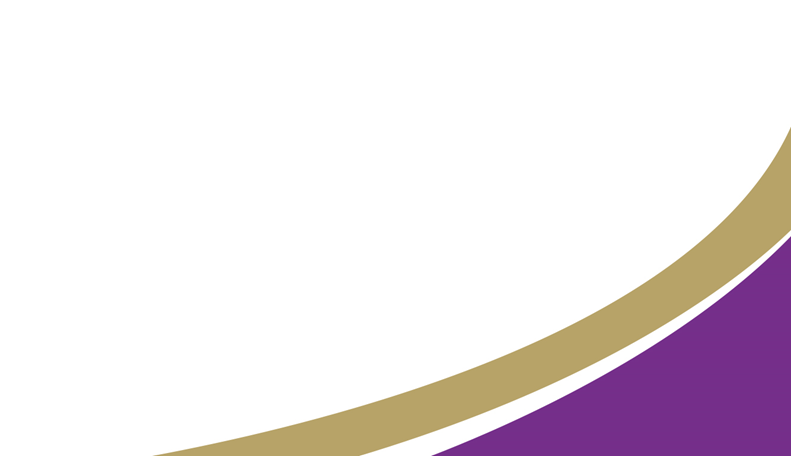 This theme allows you to think about and discuss your future plans and ambitions. We compare education systems in the different countries and give you opportunities to reflect on your next big steps.
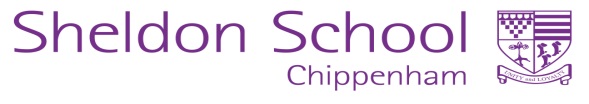 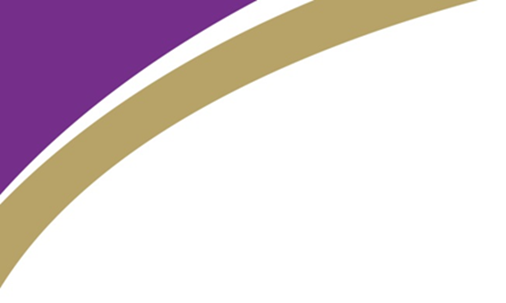 What you will learn
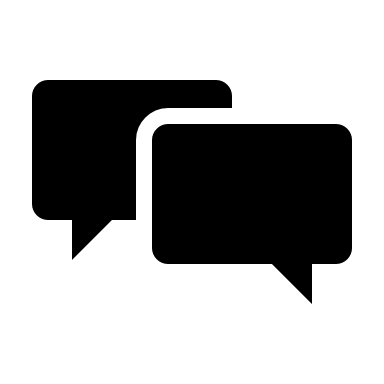 Travel and tourism
Accommodation
Tourist attractions
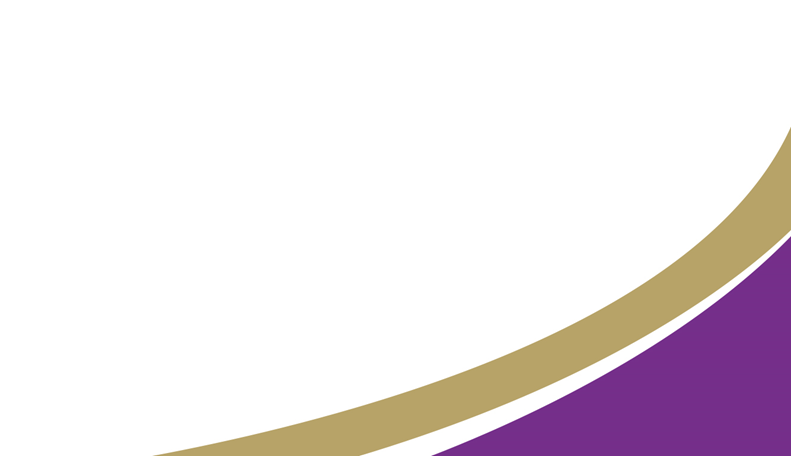 Linguists who wish to travel in the future will enjoy this theme. The knowledge you learn here will enable you to make your own choices, become more independent and experience new cultures.
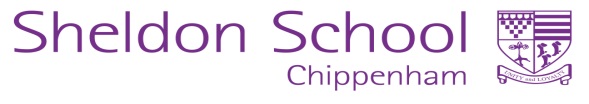 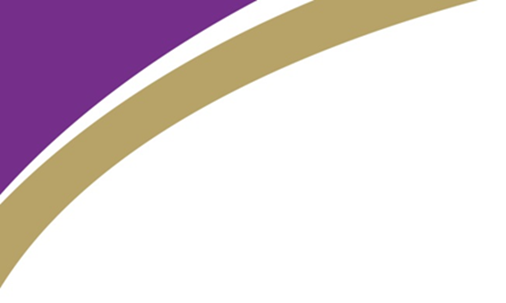 How you will be assessed
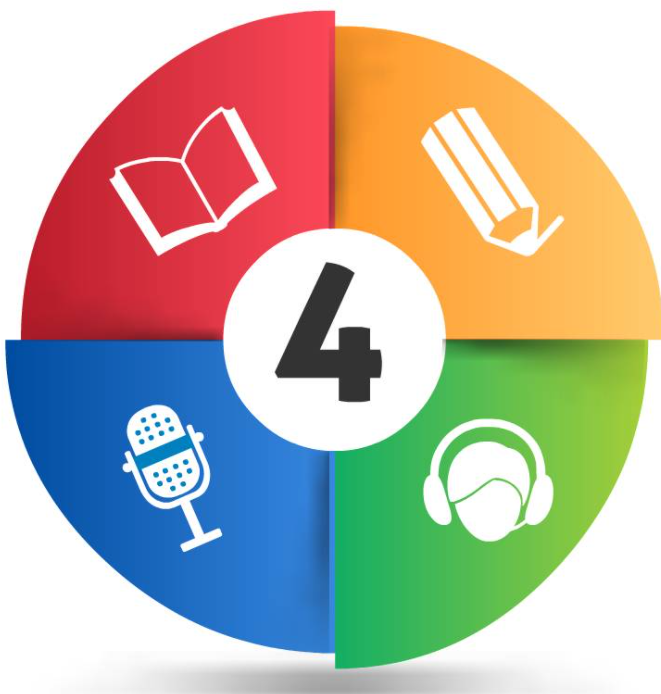 25%
All assessed in exams at the end of the course
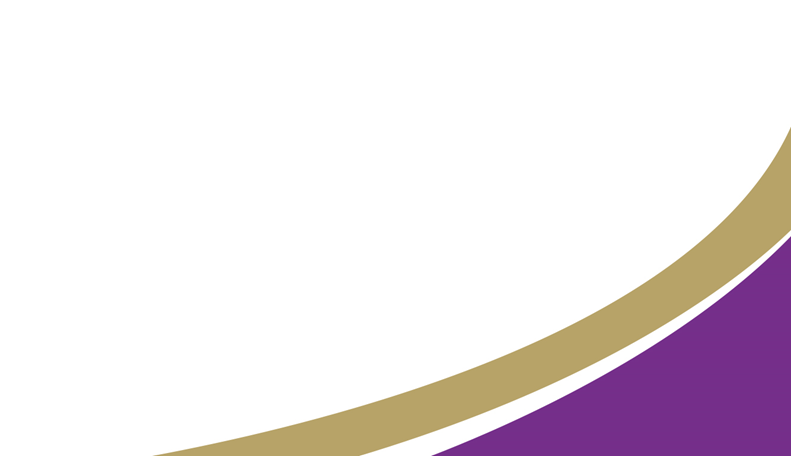 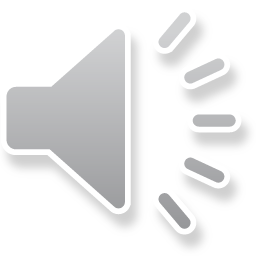 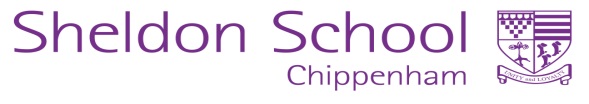 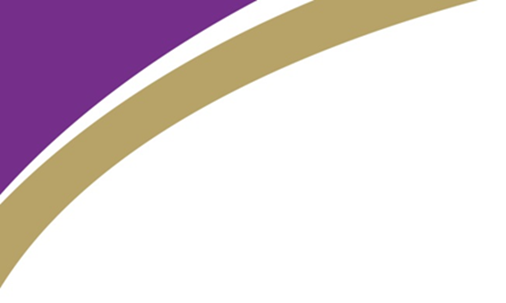 Your future career
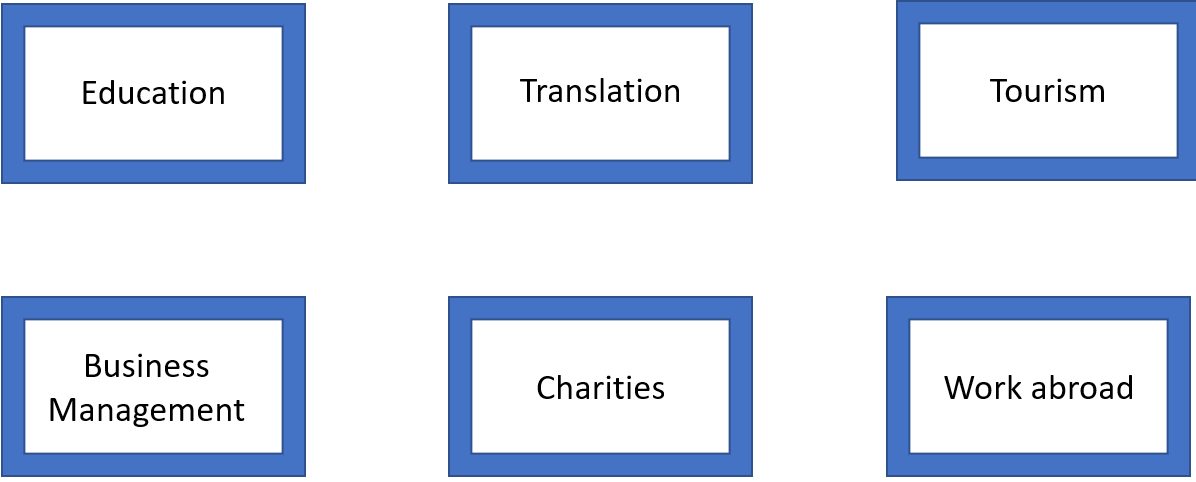 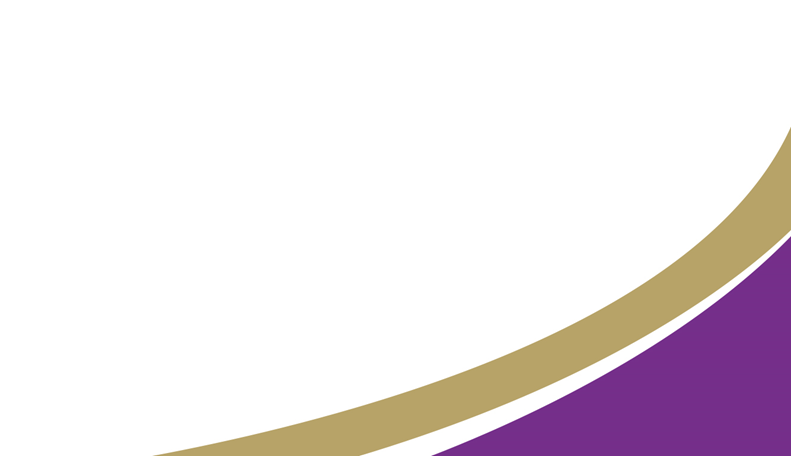 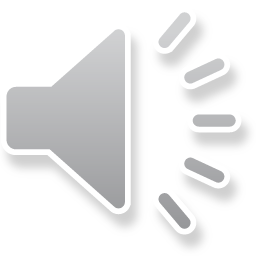 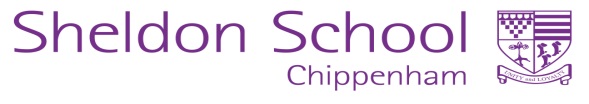 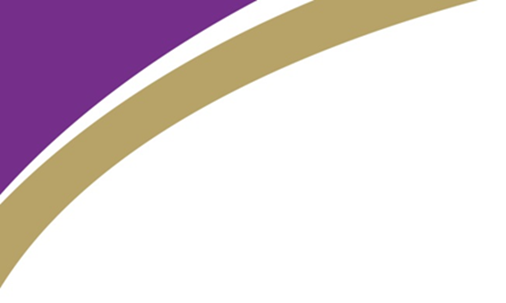 Who should opt
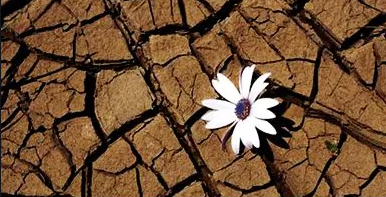 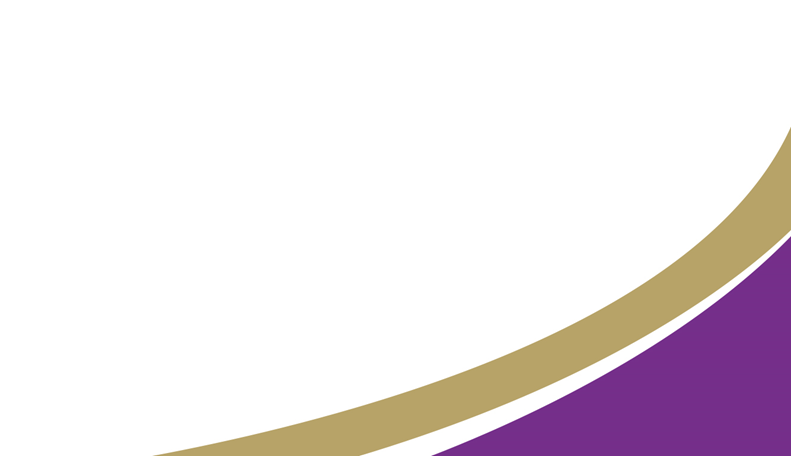 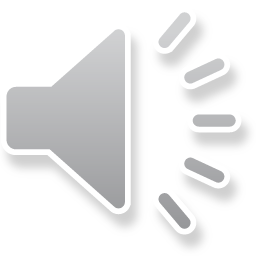 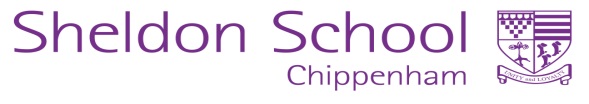 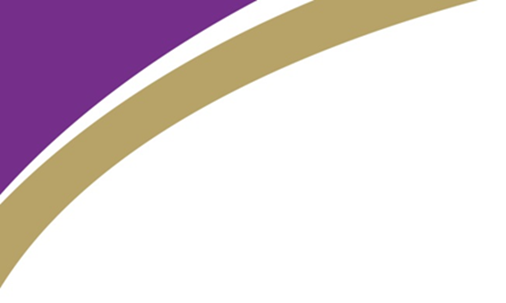 Who can help
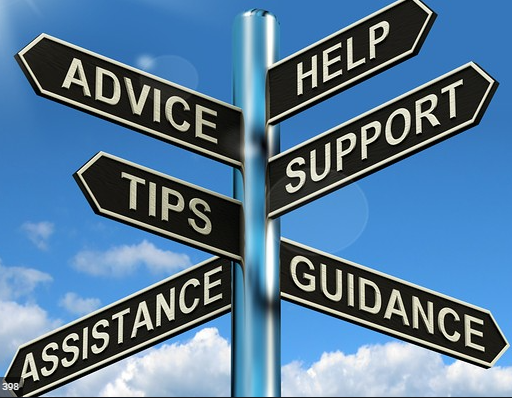 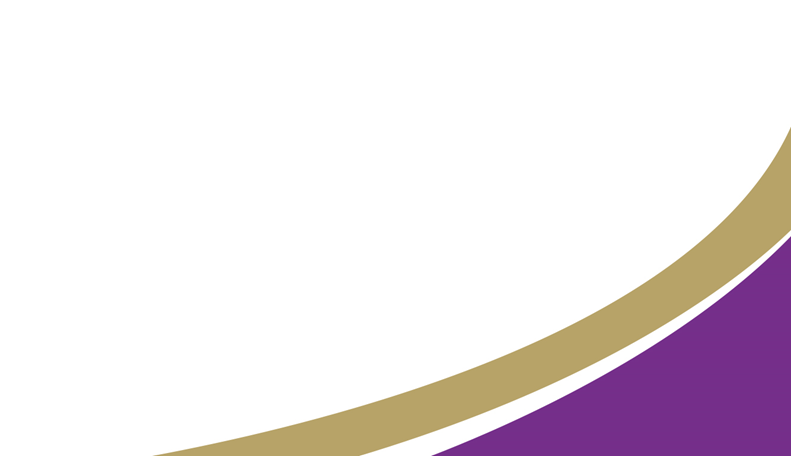 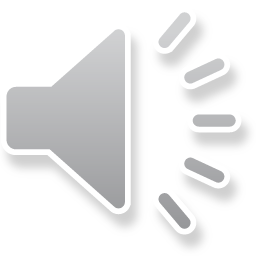 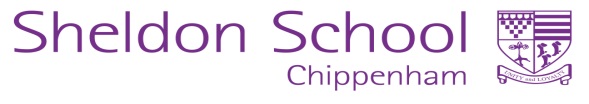